ФГБОУ ВО КрасГМУ им. проф. В.Ф.Войно-Ясенецкого Минздрава России
Повреждение мягких тканей. СДР. Раны
Выполнил: Бабаджанян Акоп Манасович,  
 ординатор Кафедры общей хирургии имени 
профессора М.И.Гульмана, специальность Общая хирургия
Содержание
1. Повреждение мягких тканей
2.Ушиб
3.Растяжение
4.Разрыв
5.Разрыв мышц
6. Разрыв сухожилий
7.Сотрясение
8.Синдром длмтельного сдавливания
9. Классификация
10. Лечение
11. Раны
12. Классикация ран
13.Список литературы
Повреждение мягких тканей
К закрытым повреждениям мягких тканей относятся:

-ушиб;

-растяжение;

-разрыв;

-сотрясение;
Ушиб
Ушибом (contusio) называется закрытое механическое повреждение мяг­ких тканей и органов без видимого нарушения их анатомической целостности.Наиболее часто ушибу подвергаются поверхностно расположенные мяг­кие ткани — кожа и подкожная клетчатка. 
Диагностика
Основными клиническими проявлениями при ушибе являются боль, припухлость, гематома и нарушение функции поврежденного органа.
Лечение
Лечение ушибов довольно простое. Для уменьшения развития гематомы и травматического отека как можно раньше следует местно применить холод и покой. Для этого к месту по­вреждения прикладывают пузырь со льдом, который желательно держать с перерывами в течение первых суток.
Растяжение
Растяжением (distorsio) называется повреждение тканей с частичными разрывами при сохранении анатомической непрерывности.Растяжение обычно встречается при резком, внезапном движении. Механизм травмы заключается в воздействии сил с противоположными направ­лениями или создается действием силы при фиксированном органе, конечности. 
Диагностика
Клиническая картина при растяжении напоминает ушиб с локализацией в области суставов. Здесь также наблюдается боль, припухлость и гематома, а нарушение функции сустава выражено еще в большей степени, чем при ушибе.
Лечение
Лечение заключается в охлаждении зоны повреждения и наложении давящей повязки для уменьшения объема движений и нарастания гематомы. С 3-х суток начинают тепловые процедуры и постепенно восстанавливают нагрузки.
Разрыв
Разрывом (ruptura) называют закрытое повреждение тканей или органа с нарушением их анатомической целостности.
Выделяют разрывы связок, мышц и сухожилий.
Диагностика
Разрыв связок наиболее часто происходит в области голеностопного и коленного сустава. При этом наблюдается выраженная боль, отек и гематома, а также значительное нарушение функции сустава.
Лечение
Лечение разрыва связок заключается в охлаждении в течение первых суток и обеспечении покоя. Для этого применяют тугое бинтование, а в некоторых случаях и наложение гипсовой лонгеты.
Разрыв мышц
Разрывы мышц обычно наблюдаются при чрезмерной нагрузке на них (воздействие тяжести, быстрое сильное сокращение, сильный удар по сокра­щенной мышце).При повреждении пострадавший ощущает сильнейшую боль, после чего появляется припухлость и гематома в зоне разрыва, полностью утрачивается функция мышцы.
Различают неполные и полные разрывы мышц.
При неполном разрыве наблюдается гематома и выраженная болезнен­ность в зоне повреждения. Лечение обычно состоит в охлаждении (1-е сут­ки), создании покоя в положении расслабления мышцы на 2 нед. (гипсовая лонгета).
При полном разрыве выявляется пальпаторное определеиние дефекта («провала», «западения») в мышце в зоне повреждения.Лечение полных разрывов — оперативное: мышцы сшивают, после чего необходима иммобилизация в положении расслабления сшитой мышцы на 2-3 нед (гипсовая повязка).
Разрыв сухожилий
Механизм разрывов сухожилий такой же, как и при разрыве мышц. Разрыв (отрыв) сухожилий обычно происходит либо в месте прикрепления к кости, либо в месте перехода мышцы в сухожилие. 
Диагностика
При разрыве сухожилия больные жалуются на боль, отмечается локальная болезненность и припухлость в области сухожилия, полнос­тью выпадает функция соответствующей мышцы (сгибание или разгибание) при сохранении пассивных движений.
Лечение
Лечение разрывов сухожилий оперативное: сухожилия сшивают с помо­щью специальных швов, после чего на 2-3 нед производят иммобилизацию с помощью гипсовой повязки в положении расслабления соответствующей мышцы, а затем постепенно приступают к реабилитации.
Сотрясение
Сотрясением (commotio) называют механическое воздействие на ткани, приводящее к нарушению функционального их состояния без макроскопически видимых анатомических нарушений.
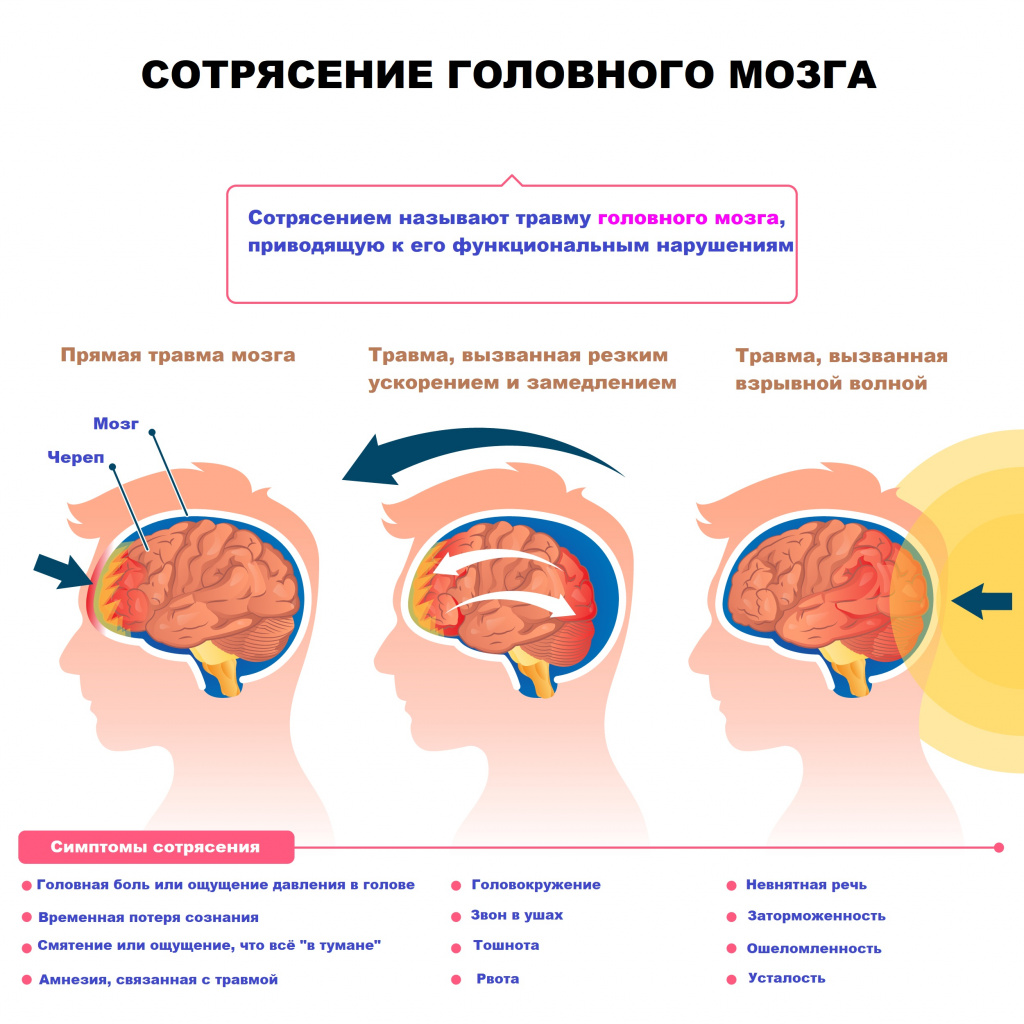 Синдром длительного сдавливания(краш-синдром)
Характеризуется тем, что после ликвидации механической компрессии возникает травматический токсикоз, вследствие попадания в системный кровоток продуктов распада поврежденных тканей.
Больной отмечает боли в области повреждения, затруднение движений, слабость, тошноту. Пульс ускорен, АД понижено, часто наблюдается возбуждение, эйфория.
Уже в первые часы отмечаются следующие местные изменения тканей:
- изменение цвета конечности – вначале бледность, затем кожные покровы становятся багрово-синюшными;
- быстрое нарастание отека, появляются пузыри, наполненные серозным и геморрагическим содержимым.
- пульс на магистральных артериях отсутствует, движения в конечности минимальны или невозможны.
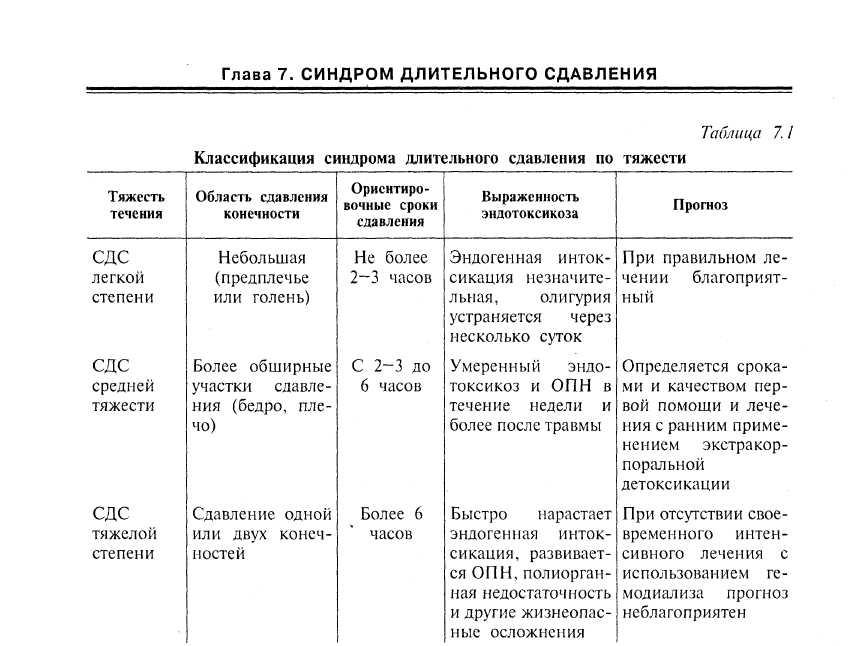 Классификация по периодам клинического течения:
1)Период компрессии.

2)Посткомпрессионный период:

А) ранний (1-3 суток) - нарастание отека и сосудистой недостаточности;

Б) промежуточный (4-18 сутки) - острая почечная недостаточность;

В) поздний (свыше 18 суток) - реконвалесценция.
Лечение
При оказании первой помощи еще до освобождения пострадавшего от сдавления необходимо ввести обезболивающие средства (наркотические и ненаркотические анальгетики).
После щадящего освобождения от сдавления прежде всего следует при необходимости обеспечить проходимость дыхательных путей, остановить наружное кровотечение, наложить на рану асептическую повязку и провести иммобилизацию конечности.
Наложение жгута на конечность показано в двух ситуациях: с целью остановки артериального кровотечения и при явных признаках нежизнеспособности конечности.
Лечение
Сразу после освобождения конечности обязательно проводится ее бинтование на всем протяжении эластическими или обычными бинтами с сохранением артериального кровотока.
Бинтование конечности вместе с наложением шины проводится во время транспортировки.
Допустимо охлаждение пострадавшей части тела, проведение циркулярных новокаиновых блокад.
Начиная с момента освобождения пострадавшего от сдавления должна проводится трансфузионная терапия через катетер, установленный в центральной вене (гемодез, полиглюкин, реополиглюкин).
Назначают антигистаминные препараты.
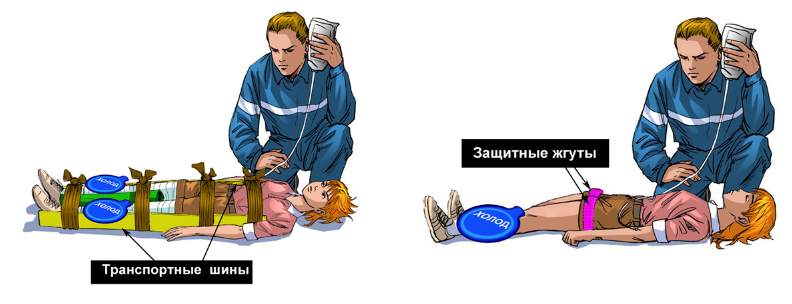 Раны
Рана (vulnus) – повреждение тканей и (или) органов, сопровождающееся нарушением целостности покровных тканей (кожа, слизистые оболочки).
Классификация ран:
По этиологическому принципу:

а) операционные;

б) боевые;

в) случайные.
По виду поврежденной ткани:

а) с повреждением мягких тканей;
б) с повреждением костей и суставов;
в) с повреждением нервов;
г) с повреждением внутренних органов;
д) с повреждением крупных сосудов.
Классификация ран
В зависимости от механизма травмы и характера повреждения тканей.
-Резаная рана - vulnus incisum (нож, бритва, стекло).
-Колотая рана – vulnus punctum (нож с узким лезвием, штык, шило, игла).
-Ушибленная рана – vulnus contusum (тупой предмет).
-Размозжённая рана – vulnus conquassatum (тупой предмет).
-Рваная рана – vulnus laceratum (тупой предмет, направленный под острым углом к поверхности тела, повреждение кожных покровов изнутри концами сломанных костей).
-Рубленая рана – vulnus caesum (сабля, топор).
-Укушенная рана – vulnus morsum (животные, человек).
-Огнестрельная рана – vulnus sclopetarium. (пуля, осколок, вторичный снаряд).
Классификация ран
По отношению к полостям тела:

а) Проникающие – раневой канал проникает в какую-либо полость (плевральную, брюшную, полость сустава, полость черепа). 
б) Непроникающие
По степени сложности:

а) Простые раны – повреждены только кожа, подкожно-жировая клетчатка и мышцы.

б) Сложные раны – травма сопровождается повреждением внутренних органов, магистральных сосудов, крупных нервных стволов, костей.
По характеру раневого канала:

а) слепые;

б) касательные;

в) сквозные.
Список литературы
1.https://studfile.net/preview/6810225/page:10/
2.https://studfile.net/preview/5694955/page:24/
3.https://studfile.net/preview/5694955/page:23/
4.https://gsmu.by/upload/file/kafedra%20studentu/hir2/12-47.pdf
5.https://studfile.net/preview/1608771/page:33/
СПАСИБО ЗА ВНИМАНИЕ!